Elementos de máquinas II
Aula 03 – A Engrenagem com a curva envolvente
Prof. Walter Antonio Kapp, Dr. Eng.
Assunto desta Aula
A Engrenagem Envolvente





Esta nota de aula foi baseada no capítulo 4 da apostila de Elementos de máquinas II – EMC 5332 – da graduação em Eng. Mecânica da UFSC,
Elaborada pelo professor Acires Dias
A engrenagem
Na construção geométrica de um engrenamento envolvental os diâmetros de base não ficam muito afastados, logo um único perfil envolvental não manterá o contato por um ângulo de transmissão muito muito grande.
A solução á usar vários perfis periódicos de contato, de maneira que quando o contato terminar em um dado perfil ativo, o contato já se iniciou no próximo perfil ativo.
Com isto uma engrenagem tem vários perfis de contato, que nós chamaremos de dentes.
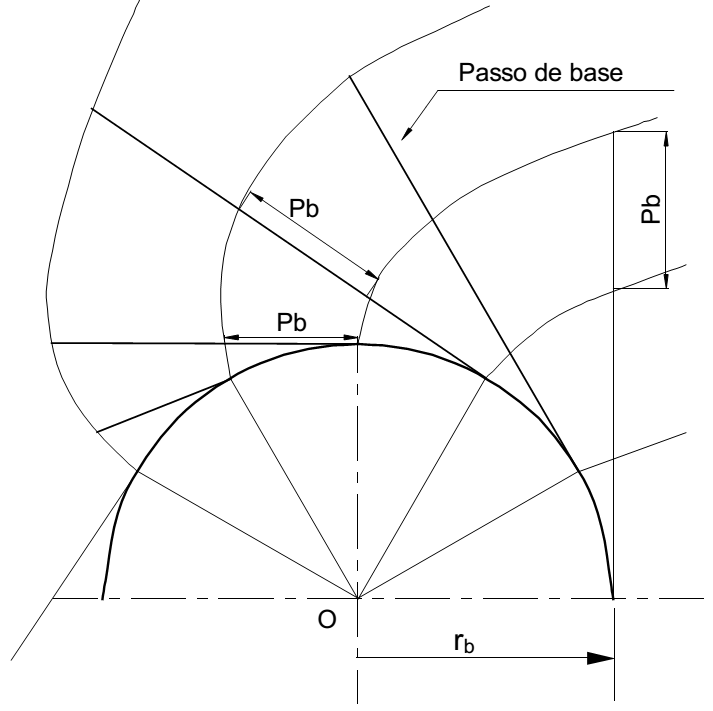 A envolvente como perfil de engrenagem
As circunferências da engrenagem deverão ser divididas por um número inteiro de dentes.
A partir do raios de base se desenrolam geratrizes de perfis envolventais.
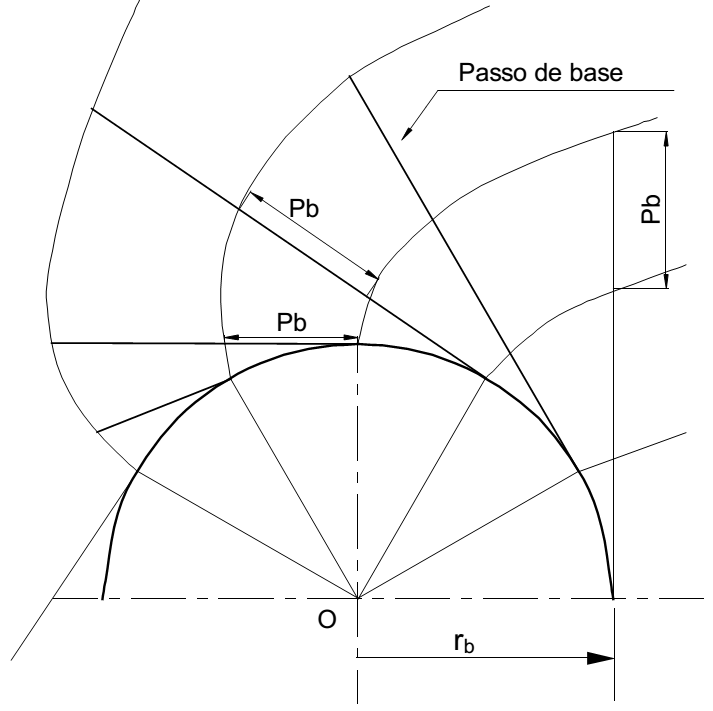 A envolvente como perfil de engrenagem
A distância entre o início dos perfis no circulo de base é denominado Passo de base.
Como queremos transmitir movimento de maneira bidirecional perfis simétricos serão gerados para cada dente.
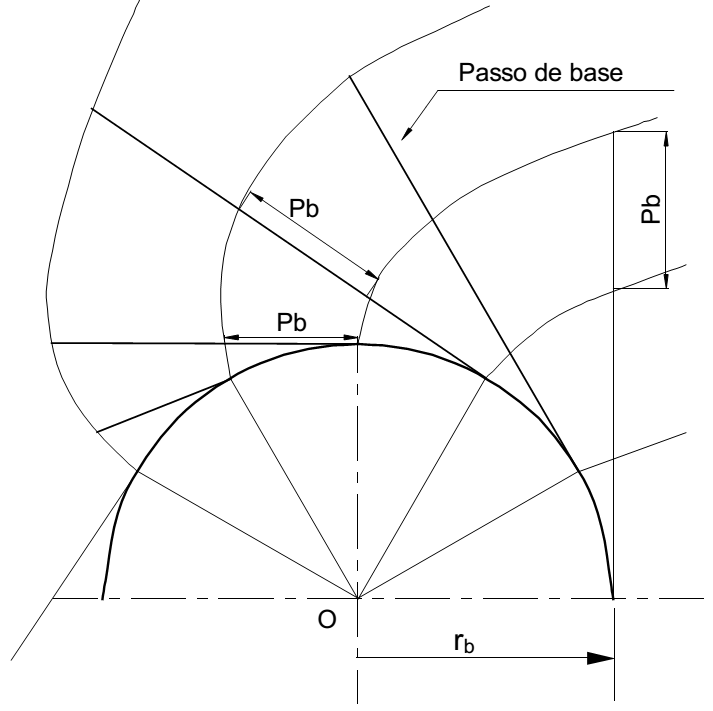 A envolvente como perfil de engrenagem
Condição de funcionamento
Num par de engrenagens, os passos de base devem ser idênticos para que se obtenha movimento contínuo e suave, pb1=pb2;
Também os ângulos de pressão devem ser iguais engrenagens, logo p1=p2;
Logo nesta condição os tamanhos de dentes devem ser semelhantes, de tal forma que na circunferência primitiva eles tenham o mesmo passo e o espaço entre eles seja igual a largura do dente no circulo primitivo
Módulo
Diâmetral Pitch
Relação de Transmissão
Dimensões padronizadas da cremalheira peça:
A série de módulos é padronizada pelas normas ISO R54, DIN 780 e ABNT P-PB-90.
Os ângulos de pressão padronizados (ISO R53) são 20°, 14,5° e 25°
A cremalheira padrão, peça do sistema módulo, é definida pelas normas ISO R53 e ABNT P-PB-89. Padroniza-se com Módulo Unitário.
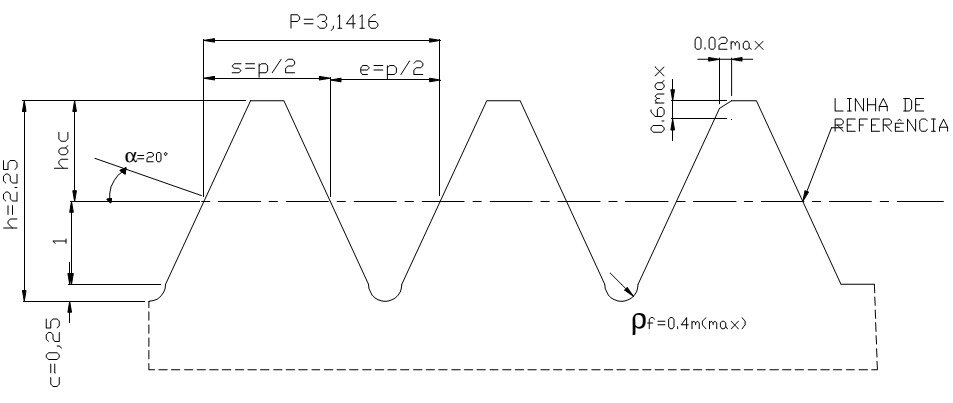 Dimensões padronizadas da cremalheira peça:
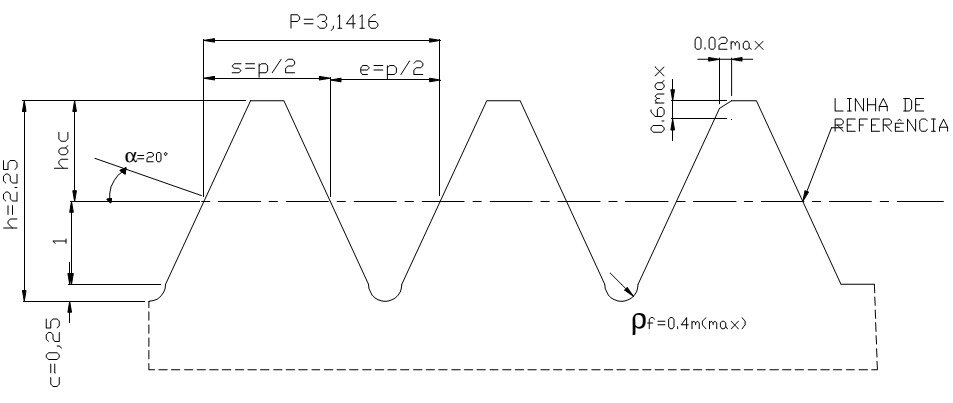 Altura de cabeça ou adendo: ha=m; hac= (1+c) 
Altura do pé ou dedendo : hf =m(1+c)
Diâmetro de adendo: da=d+2m
Diâmetro de dedendo: df= d-2m(1+c)
• As cremalheiras de adendo curto: 	ha< m até 0,75m
• As cremalheiras de adendo longo: 	ha>maté1,25m
Nas engrenagens:
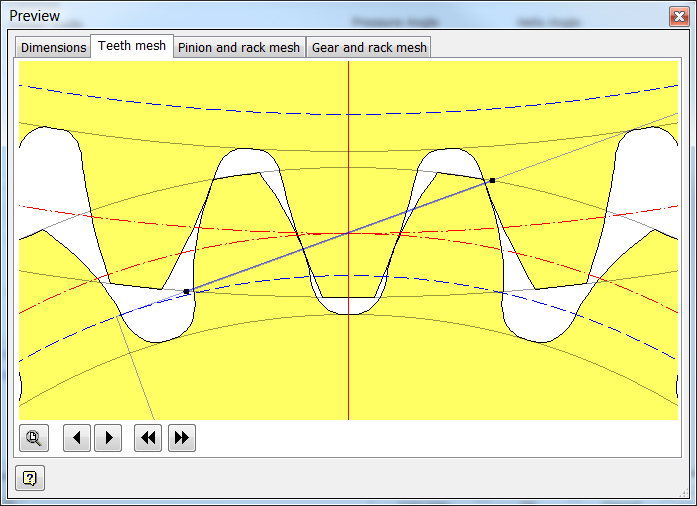 da
d
db
df
Na engrenagem Z=22, m=2
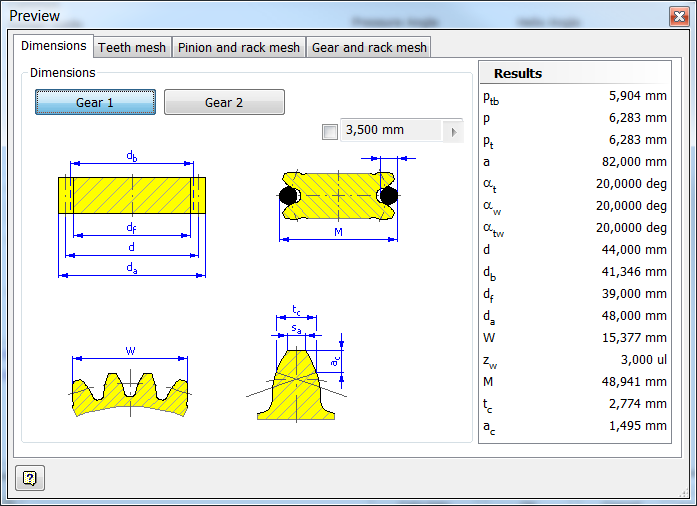 Na engrenagem Z=60, m=2
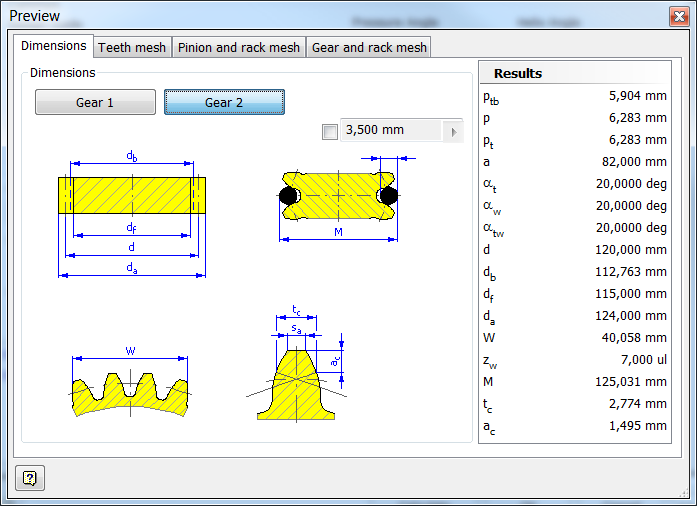 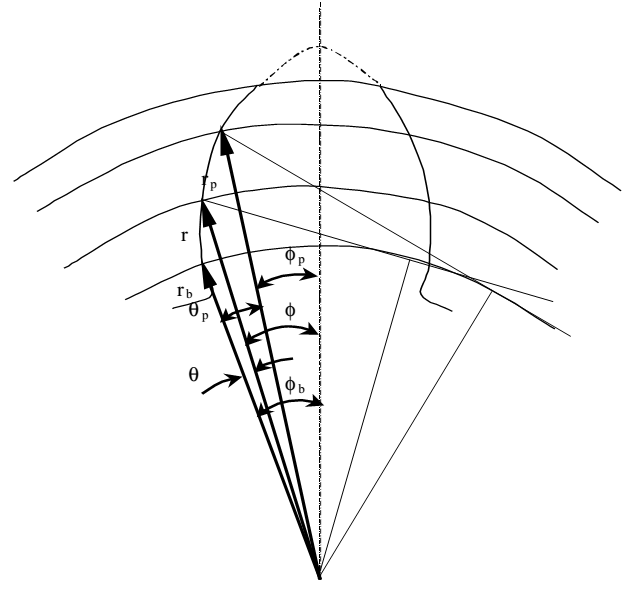 Espessura do Dente
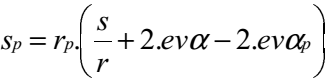 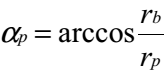 Exercício
1- Dado um par de engrenagens com Z1=21 dentes e Z2=43 dentes, módulo 5mm, ângulo de pressãoα=20° e rotação n1=480rpm. Determinar:
a) A relação de transmissão e a velocidade n2;
b) Os diâmetros primitivos.
c) Os diâmetros de adendo ou de cabeça.
d) Os diâmetros de dedendo ou de fundo.
e) Os diâmetros de base.
f) As velocidades tangenciais v1 e v2 dos dentes do pinhão e coroa na cabeça do dente (início de contato) no diâmetro de base (final de contato) e no diâmetro primitivo.